Геометрические фигуры
Выполнила: Мудрая А.А воспитатель МАДОУ № 8
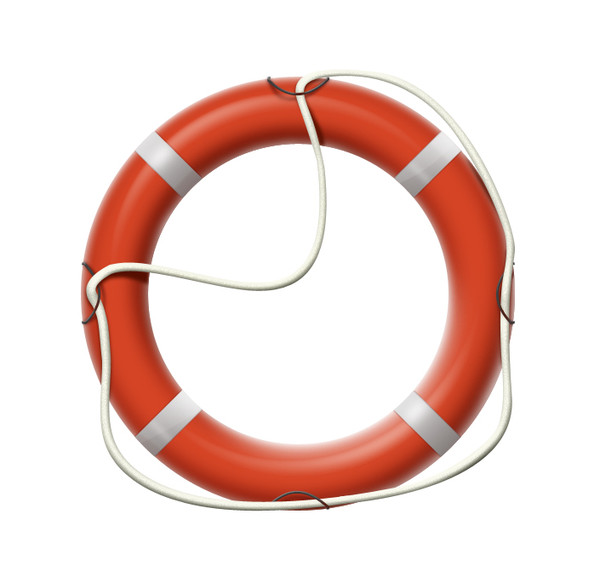 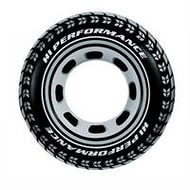 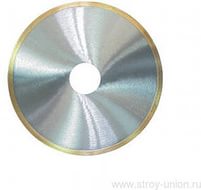 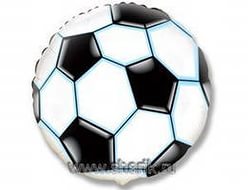 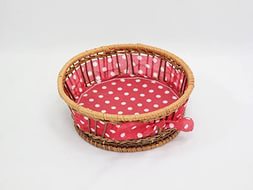 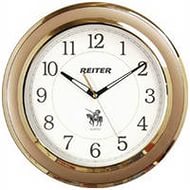 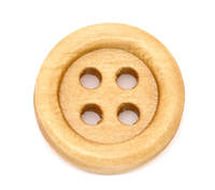 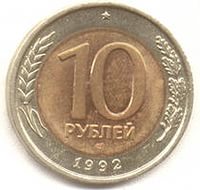 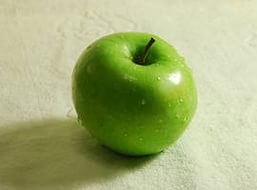 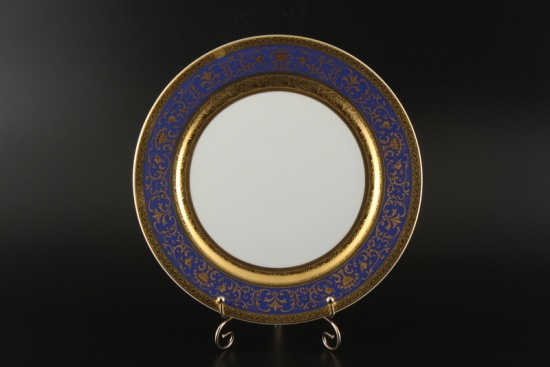 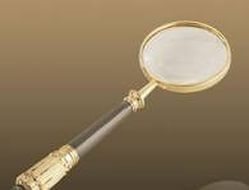 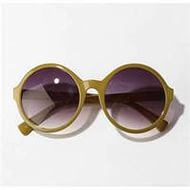 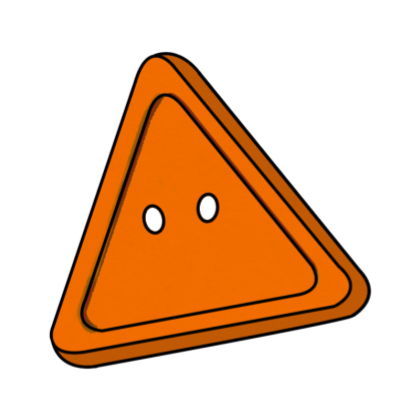 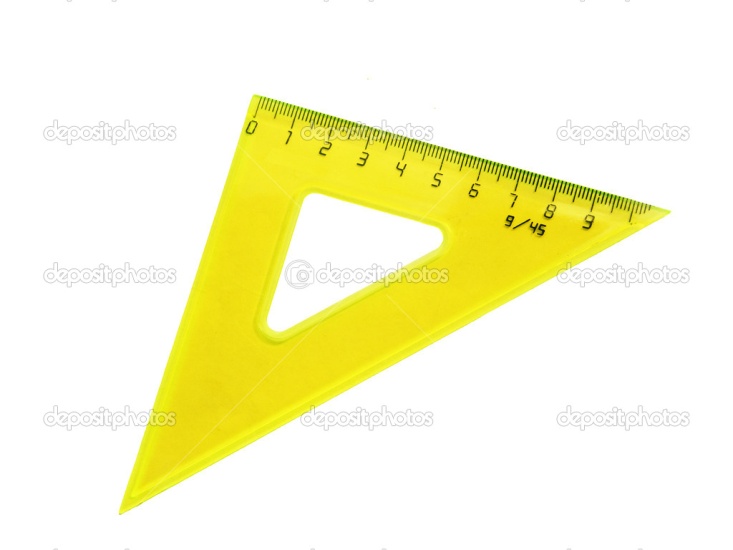 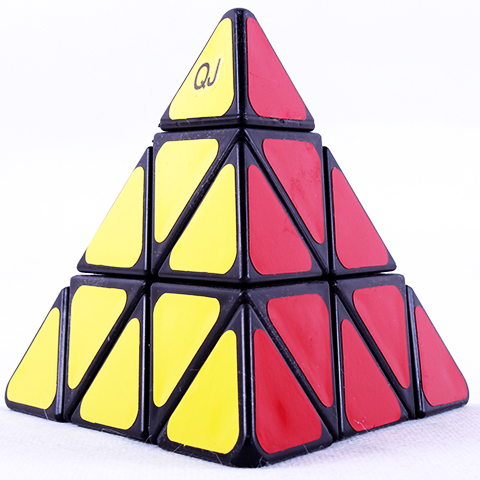 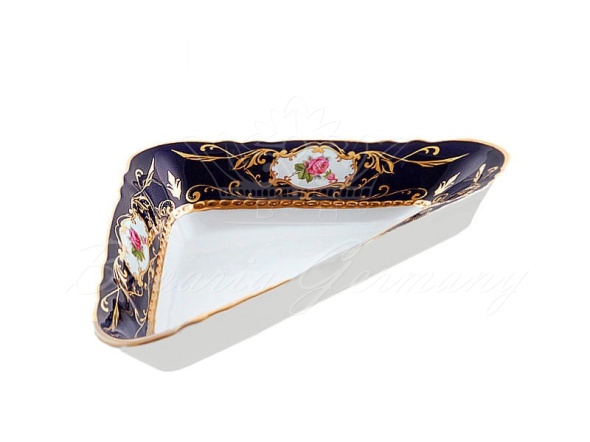 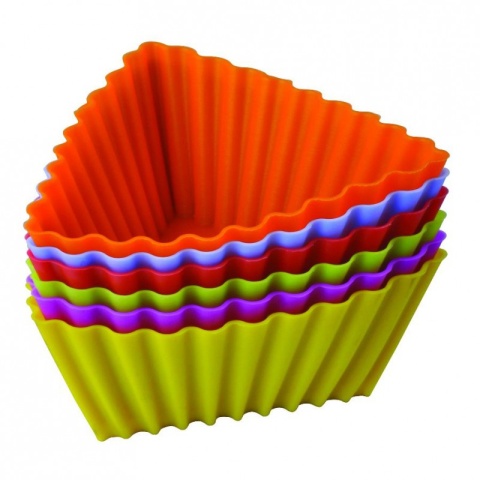 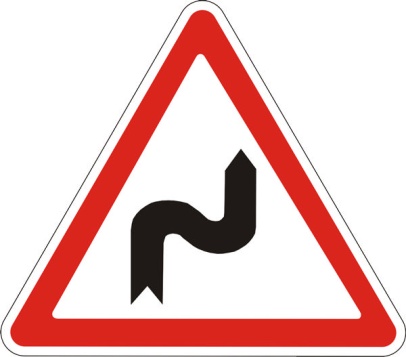 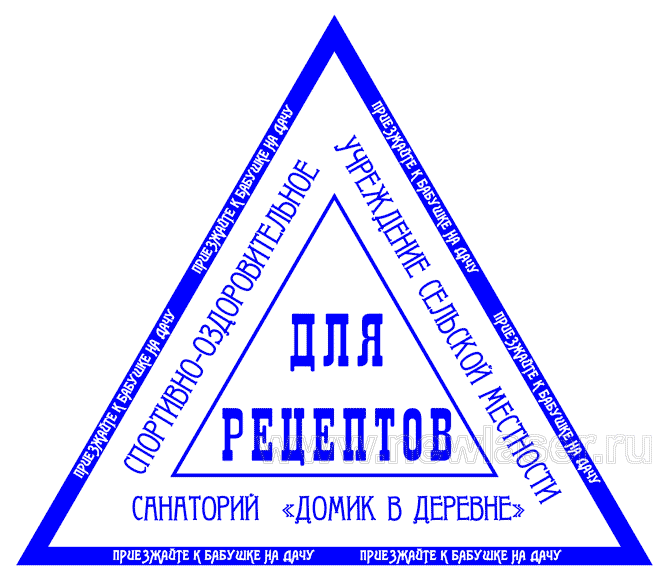 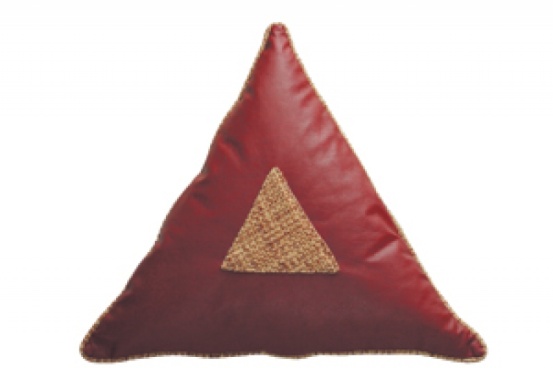 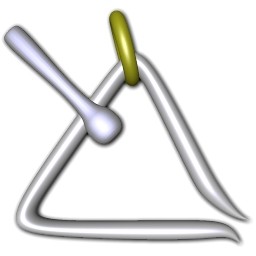 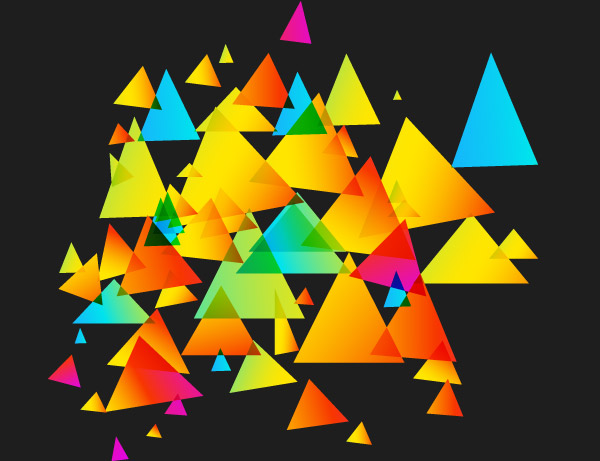 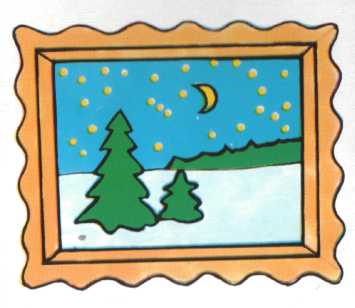 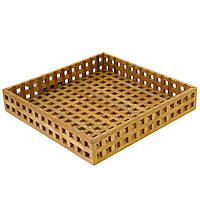 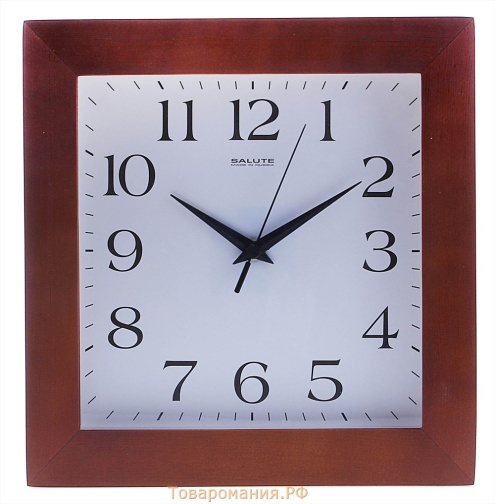 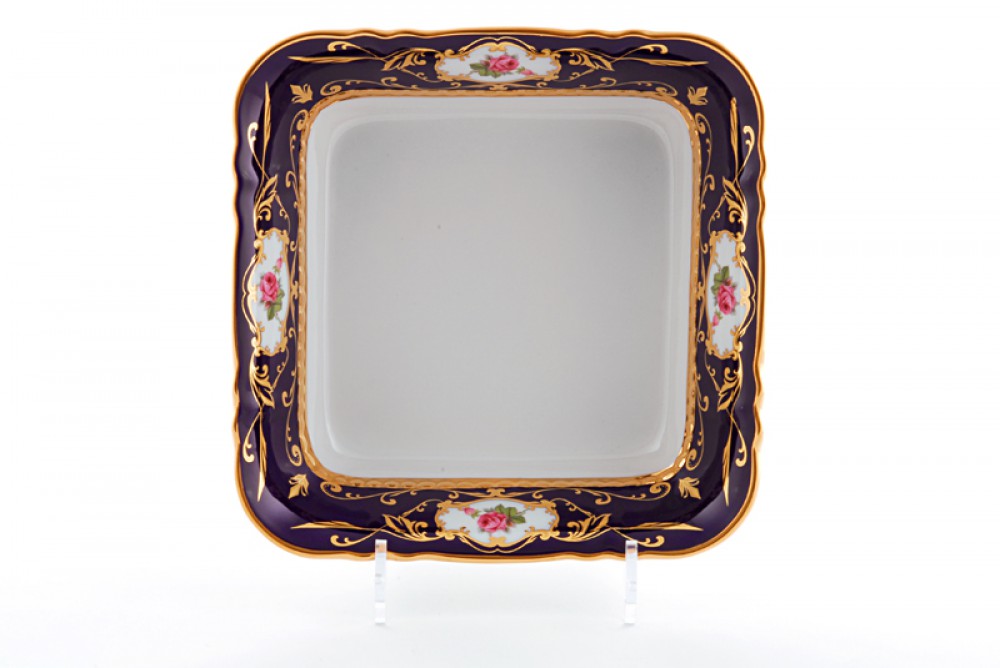 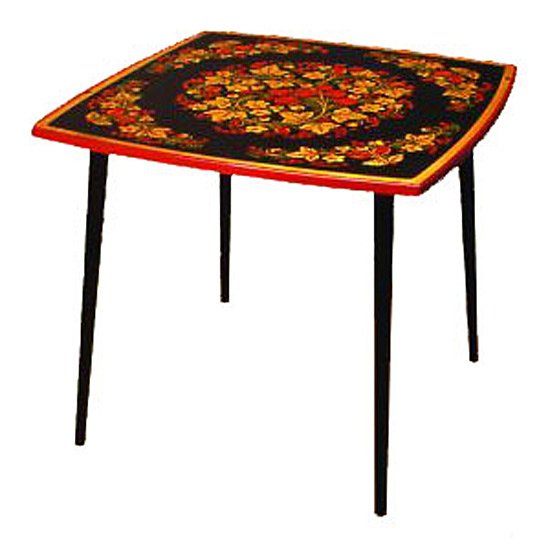 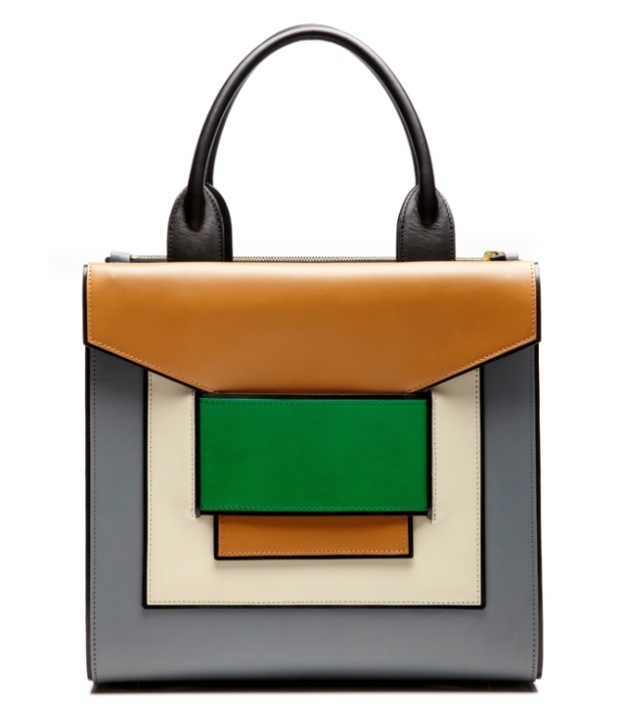 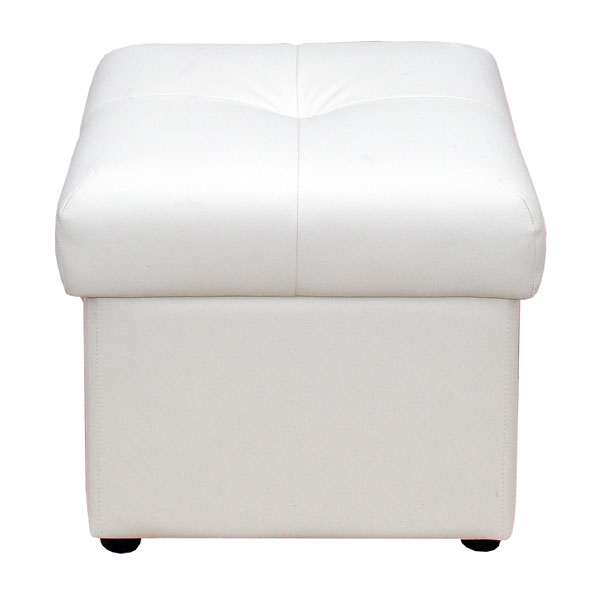 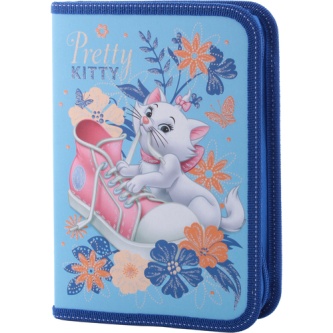 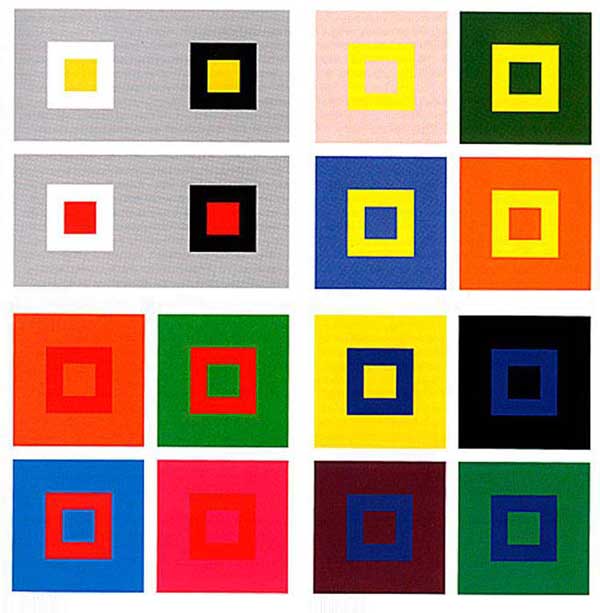 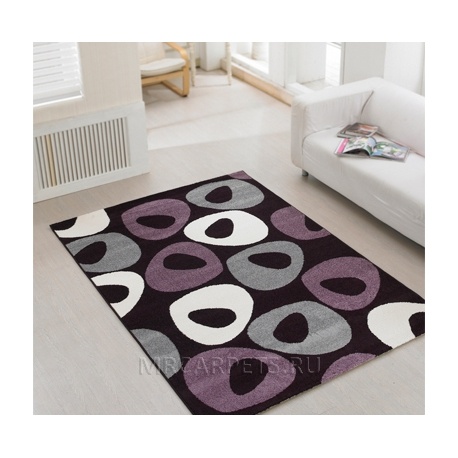 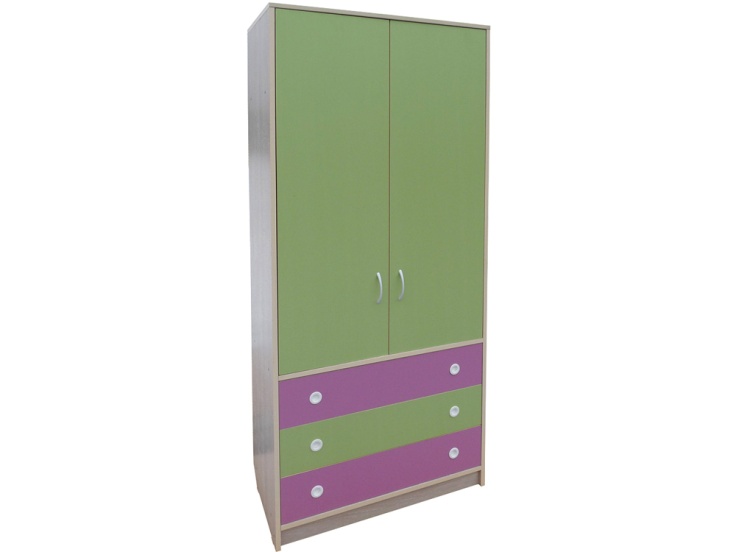 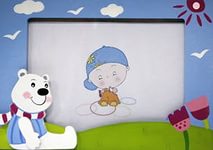 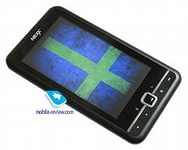 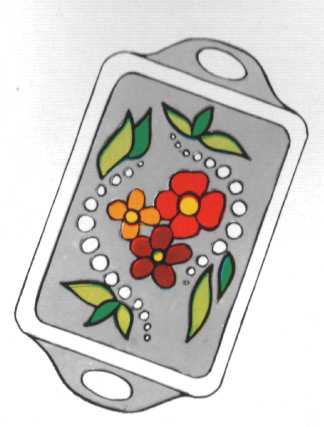 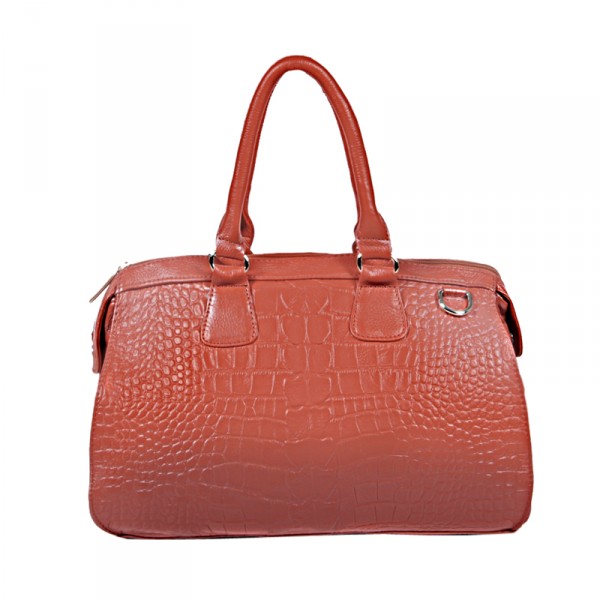 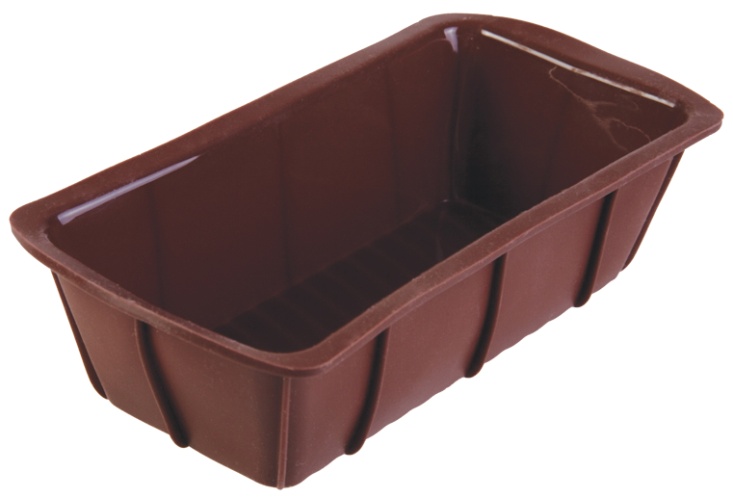 До новых встреч